Greenhouse Plant ID #1
Amazon Lilies
Temperature: minimum 70 degrees 

Light: At least 8 hours in partial shade

Perennial Plant

Soil Moisture: keep the soil moist, allowing the surface to dry to the touch between watering's
Aloe Vera
Temperature: 50 degrees

Light: Full Sun and Light Shade

Perennial

Soil: Does not tolerate very wet soil, requires soil great drainage
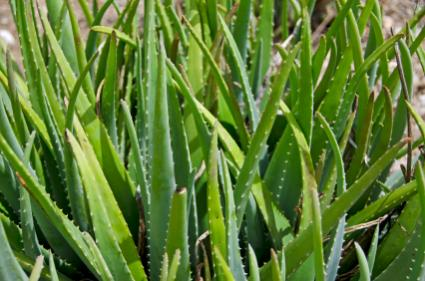 Wandering Jew
Temperature: Minimum 50 degrees

Light: Bright & Indirect

Soil: should be kept evenly moist when plant is actively growing, allow soil to completely dry before watering during dormant cycle

Perennial
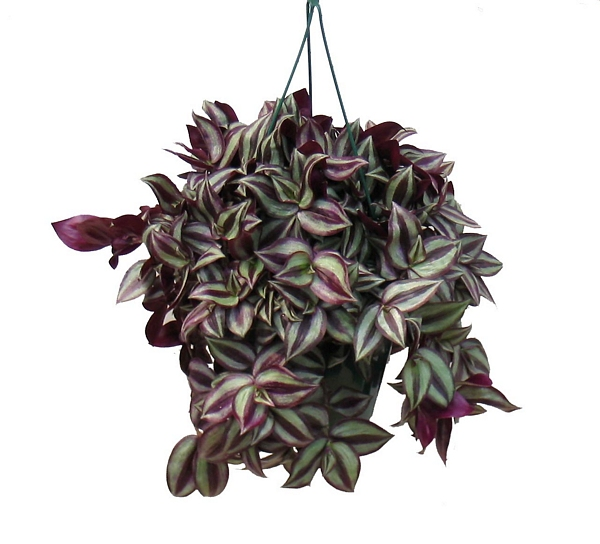 Asparagus Fern
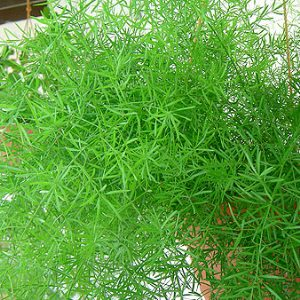 Temperature: minimum 60 at night –75 during the day

Light: light to heavy shade

Soil: do not let soil get completely dry 

Perennial
Cacti
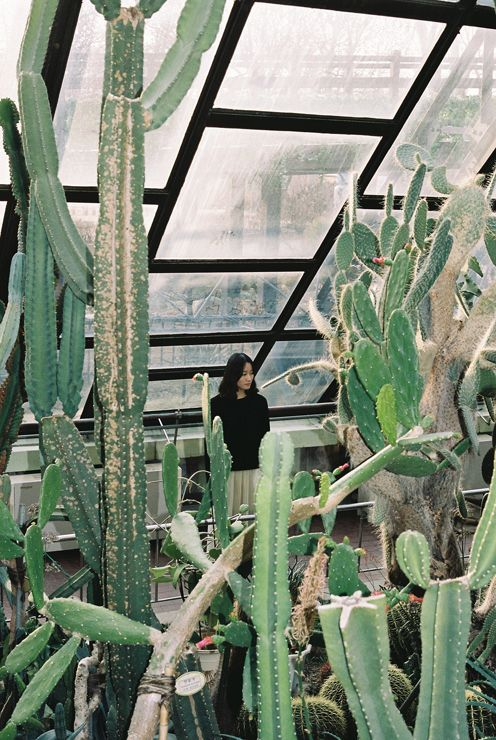 Light: High light, direct sun

Temperature: 40-65 degrees

Soil: Water thoroughly and wait until the soil surface is dry before watering again. Almost no water in winter

Perennials